Thomas H. WickendenPhotos of Thomas Howard WickendenFrom Childhood, through his career, to retirement
by Thomas H. Wickenden II
[Speaker Notes: Notes]
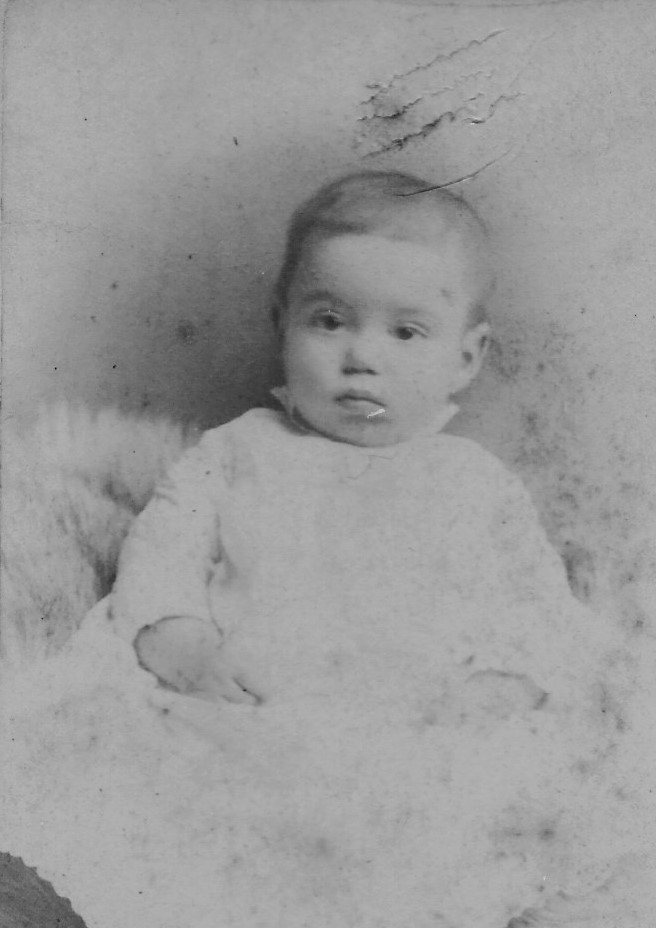 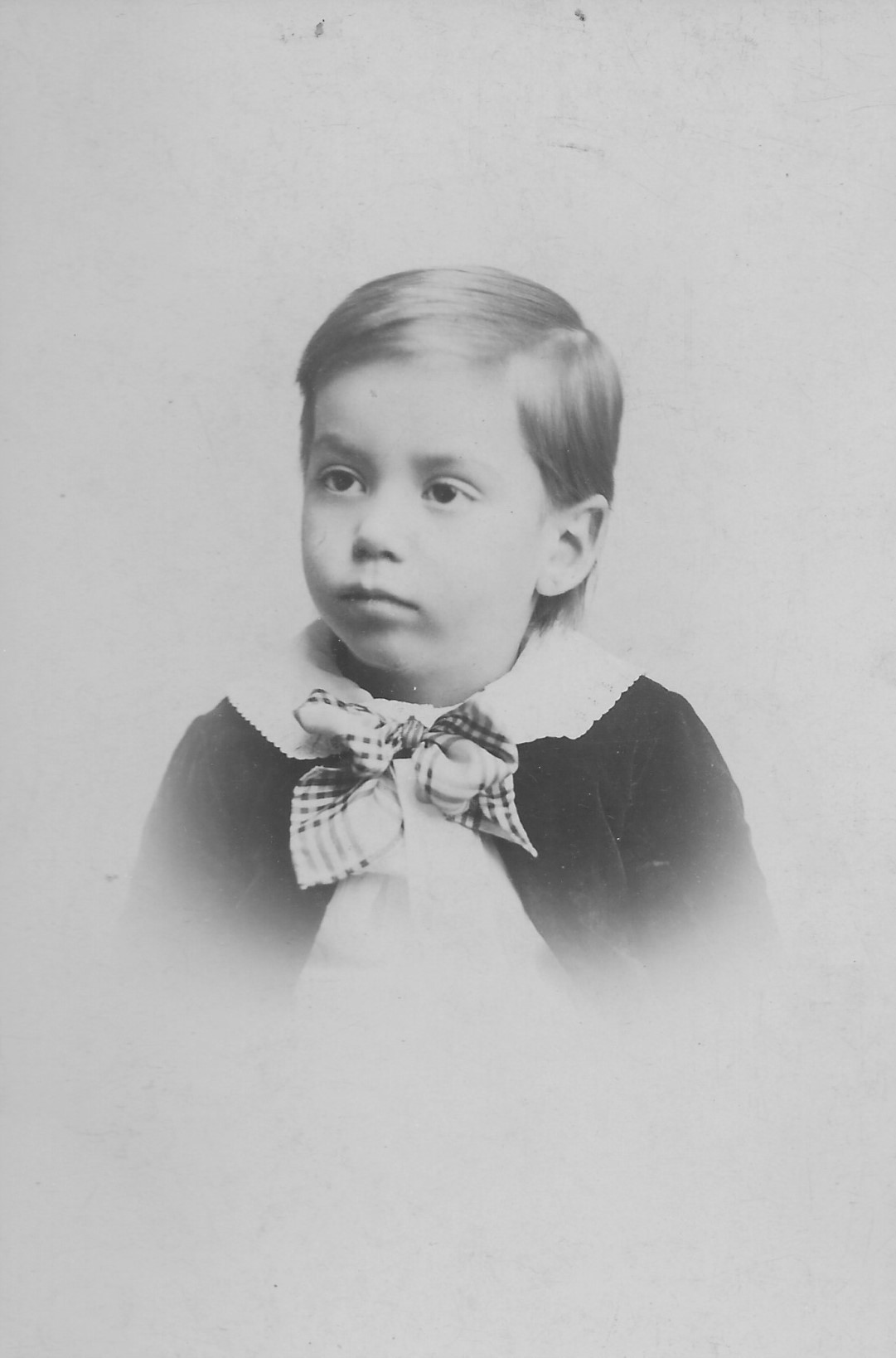 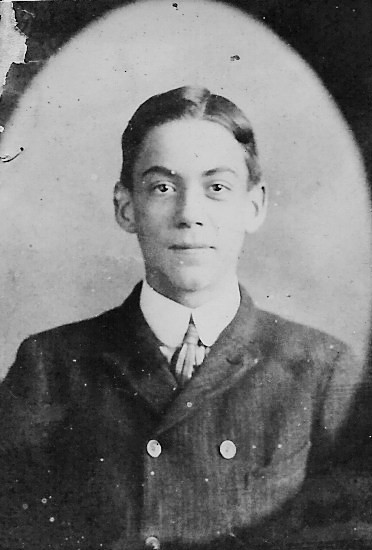 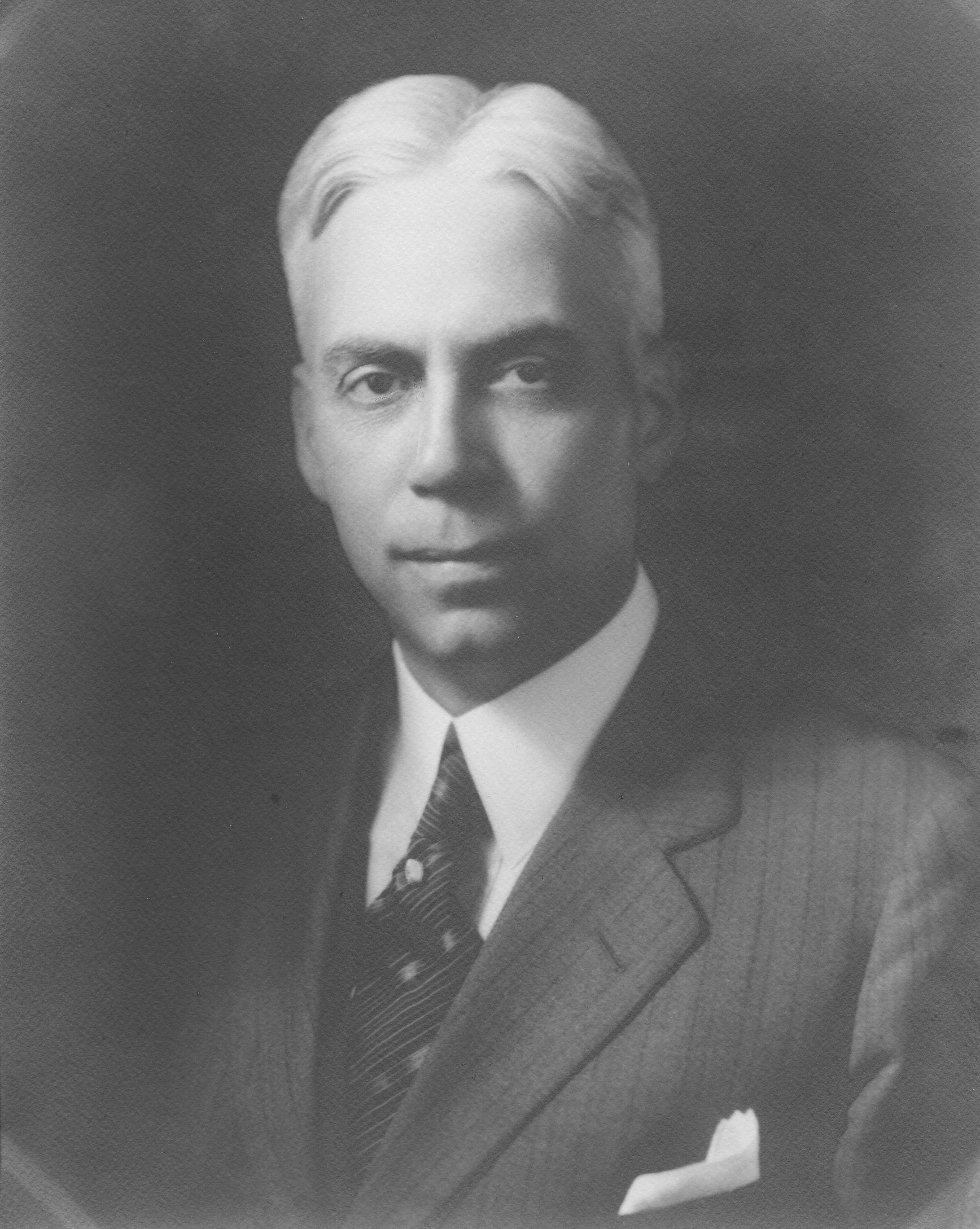 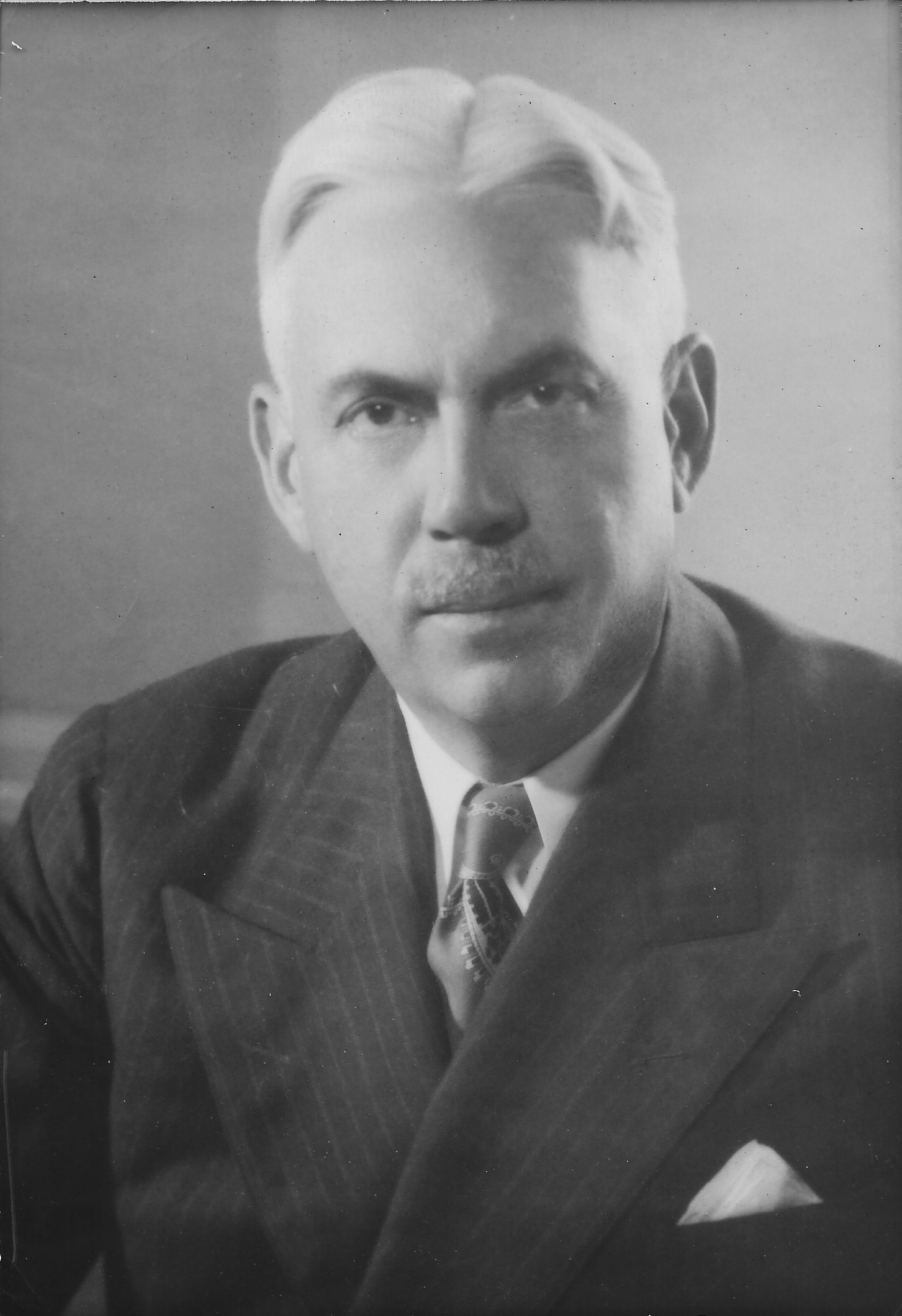 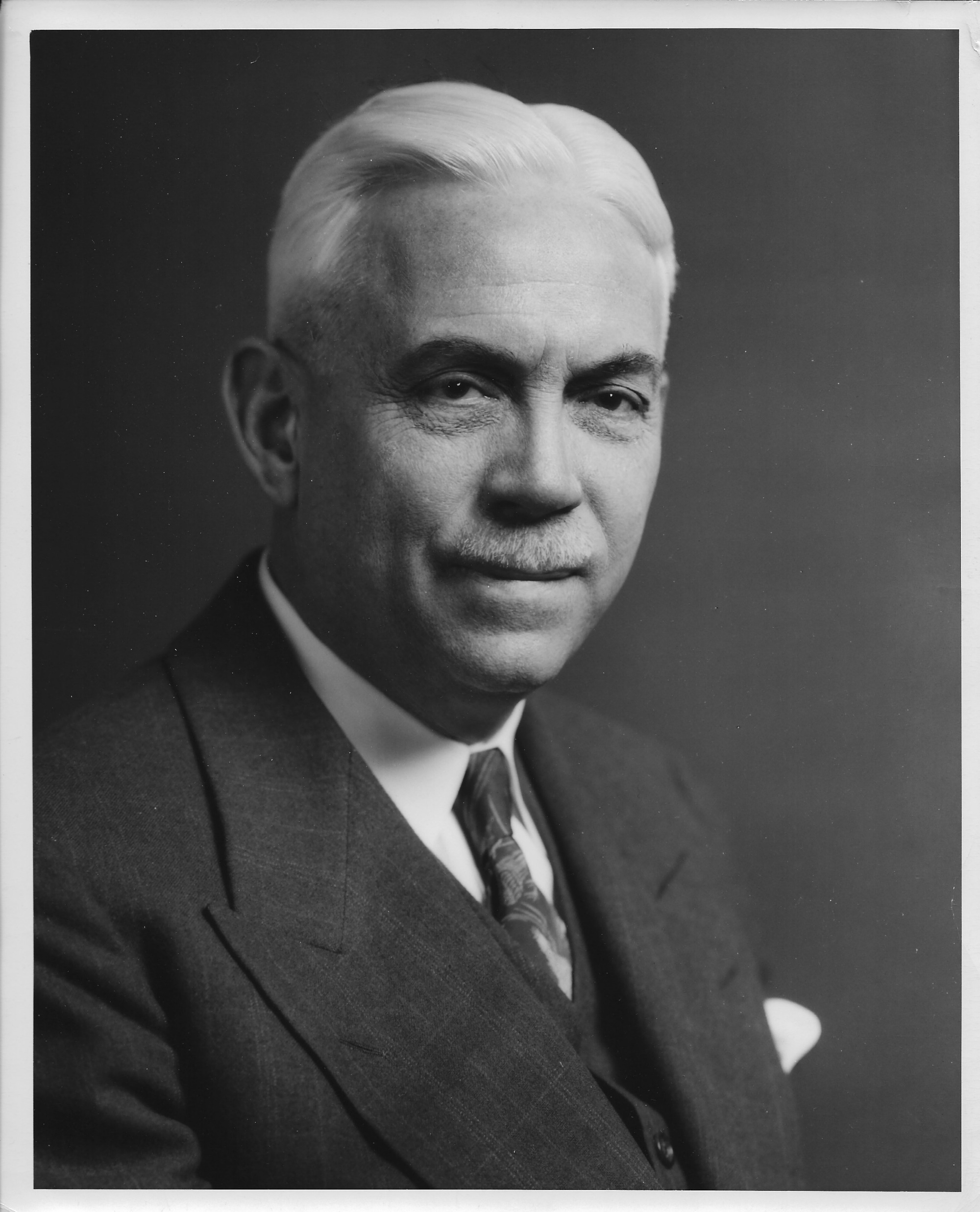 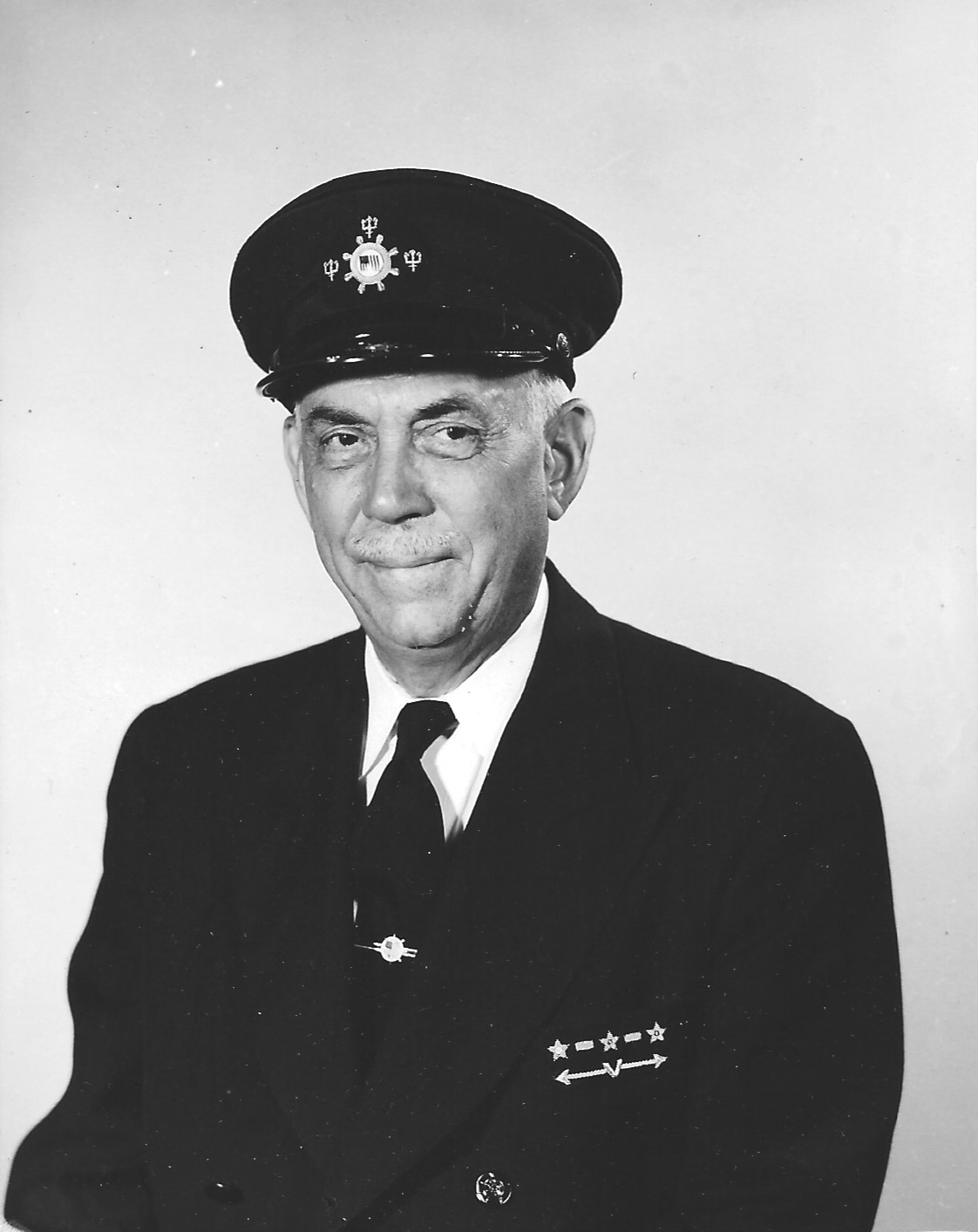 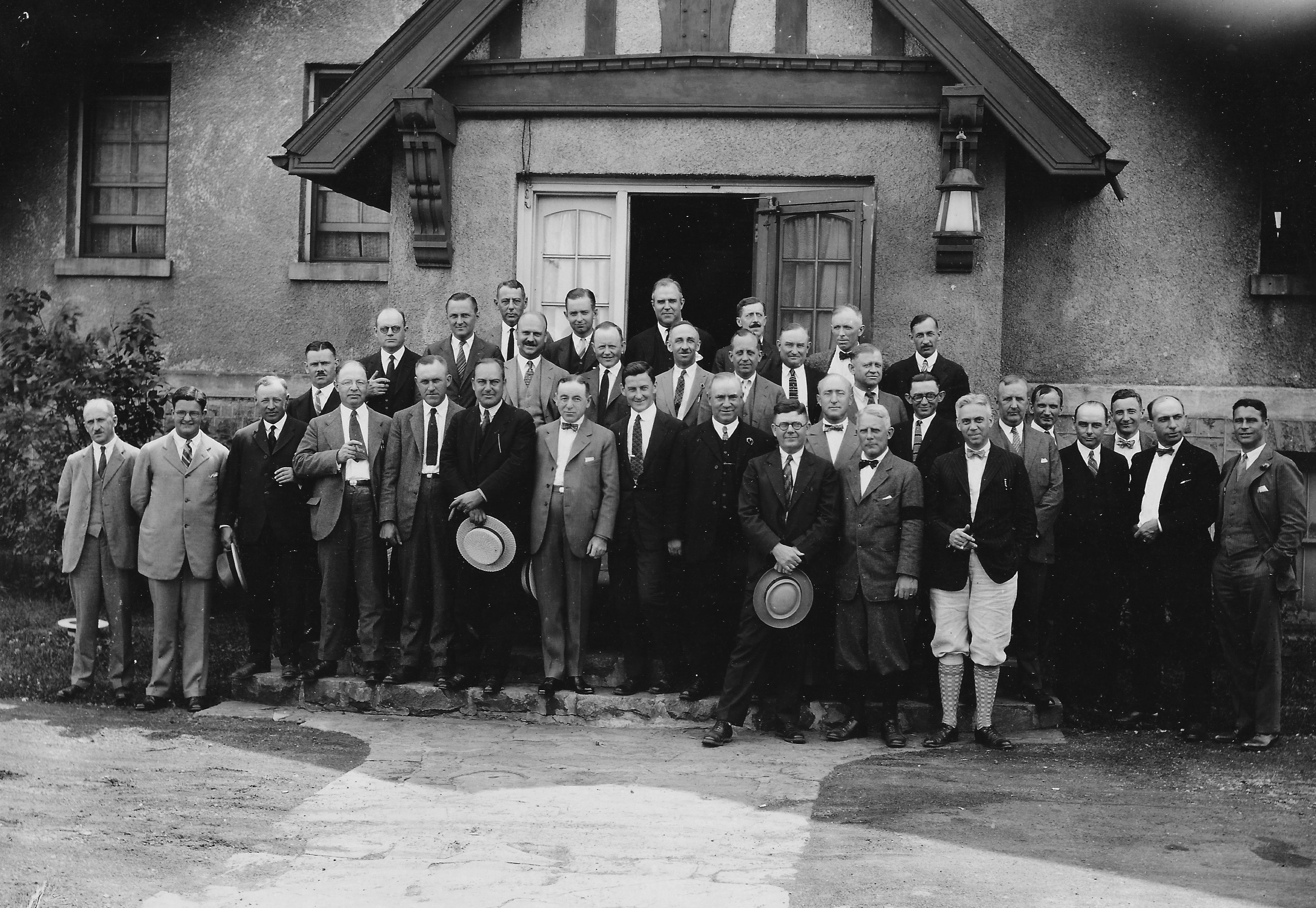